California:
Meal-Rest-Recovery Period Premiums
(The Regular Rate)
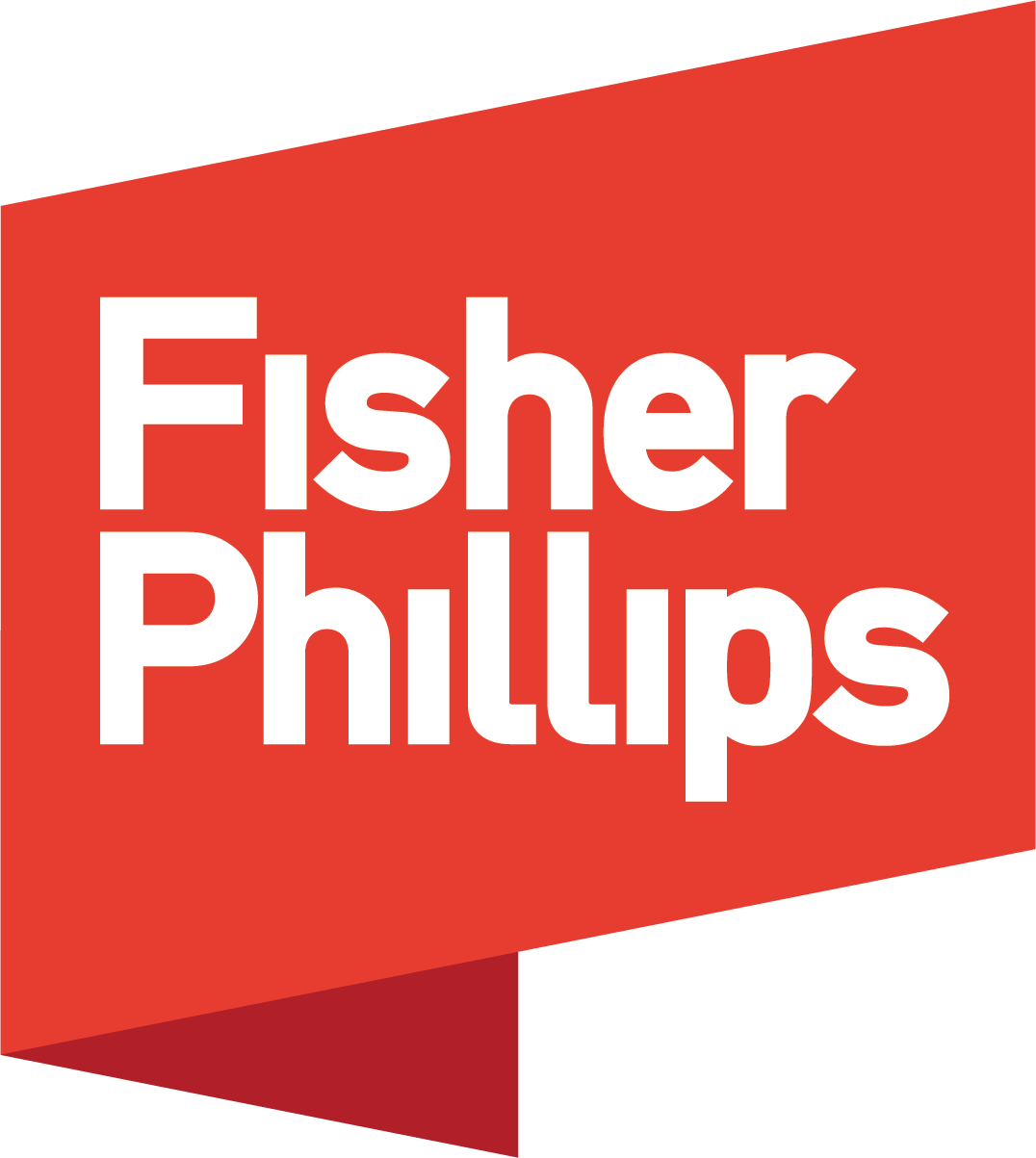 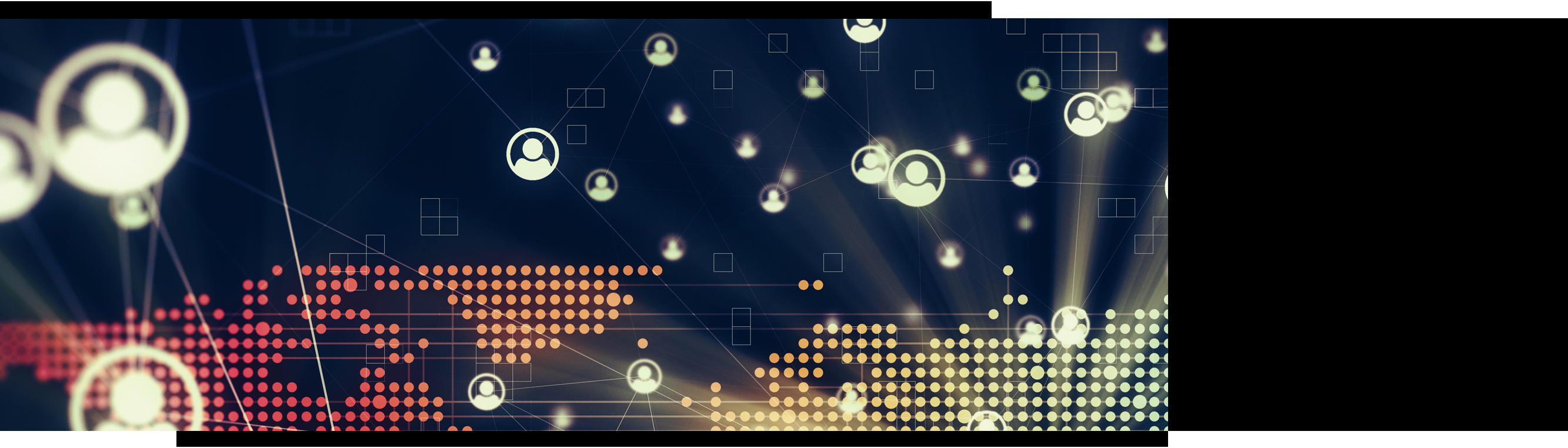 fisherphillips.com
John K. Skousen
Fisher Phillips LLP
Irvine-Dallas
Webinar
September 15, 2021
California Wage & Hour Laws
How are wage-and-hour laws created in California?

California Labor Code (Legislature)
Industrial Welfare Commission Wage Order 7-2001 (Mercantile) and sometimes 4-2001 (Technicians).
Supreme Court / California Appellate Cases
Division of Labor Standards Enforcement (guidance)
Federal cases interpreting California Law (persuasive)
Legal Developments in Employee Compensation
Minimum Wage
Regular Rate 
Overtime and Meal Period Premium
Flat Sum Bonuses and Non-Exempt Salaries.
Guarantees
Rest Period Time Compensation
Non-Productive Activity
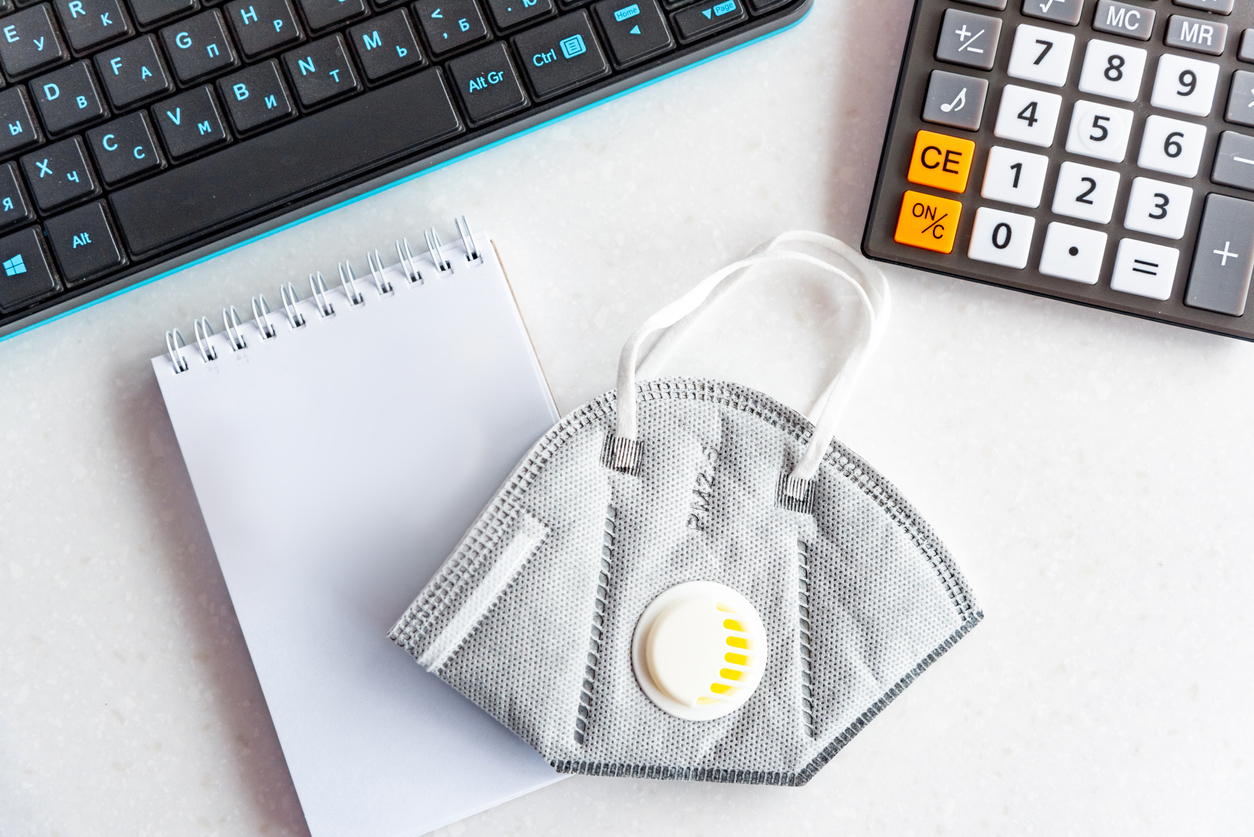 What overtime is due in California?
Five overtime liability zones:
If Employee is not exempt, in addition to Employee’s base incentive pay, Employee will be paid an overtime premium at half (½) Employee’s incentive regular rate times all hours worked over eight (8) in a day, or forty (40) in a week (whichever is greater), during the pay period, and for the first eight (8) hours worked on the seventh (7th) consecutive day of work in any work week during the pay period.  
If applicable, double time is paid at Employee’s full regular incentive rate for all hours worked over twelve (12) on any work day during the pay period, or all hours worked over eighth (8) on the seventh  (7th) consecutive day of work in any work week in the pay period.  Overtime on monthly bonuses and supplements related to monthly bonuses, if applicable, should be paid promptly on a pay date no later than the 10th of the following month.
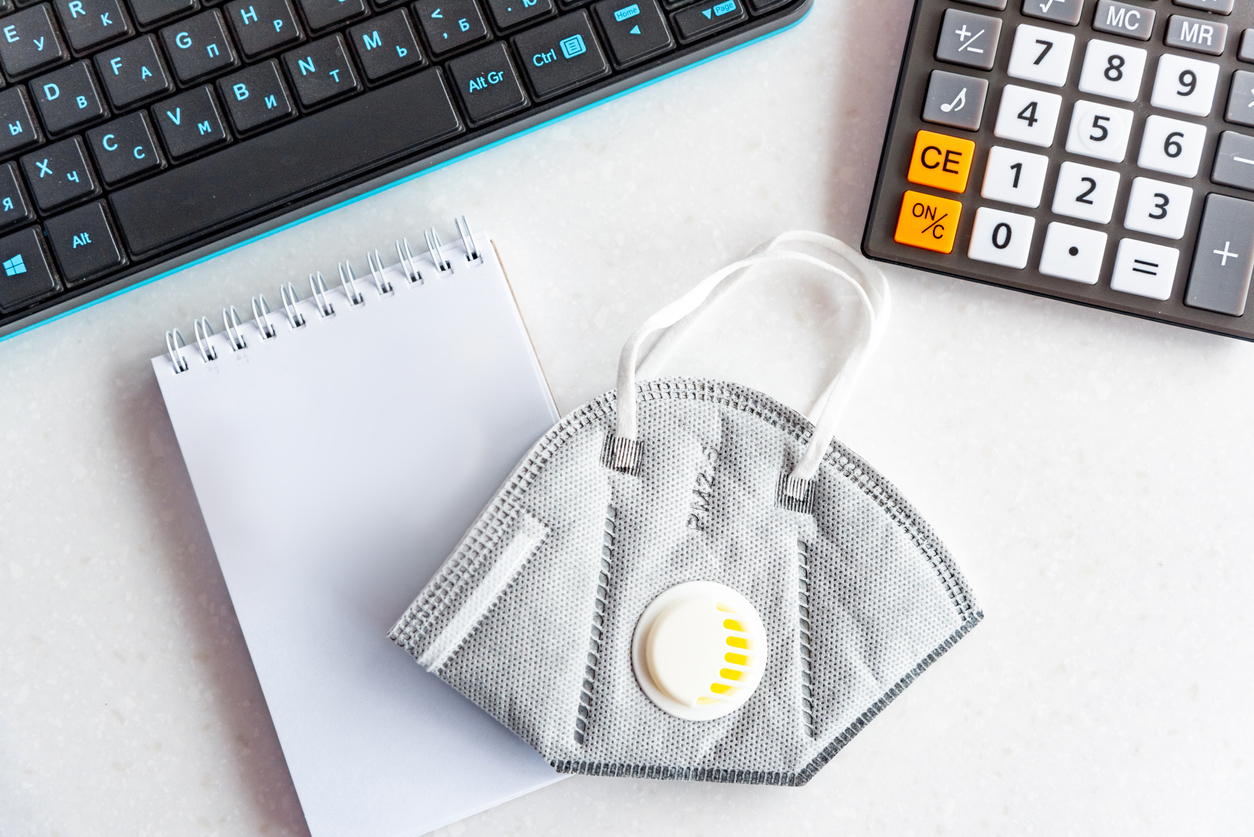 What overtime is due in California?
Payment of supplemental overtime premiums puts an employer on notice of other supplemental payments that may be due for sick pay, rest-recovery period pay for clock time, as well as supplemental pay for meal-rest-recovery period premiums attributable to the week when the supplemental payments are due.
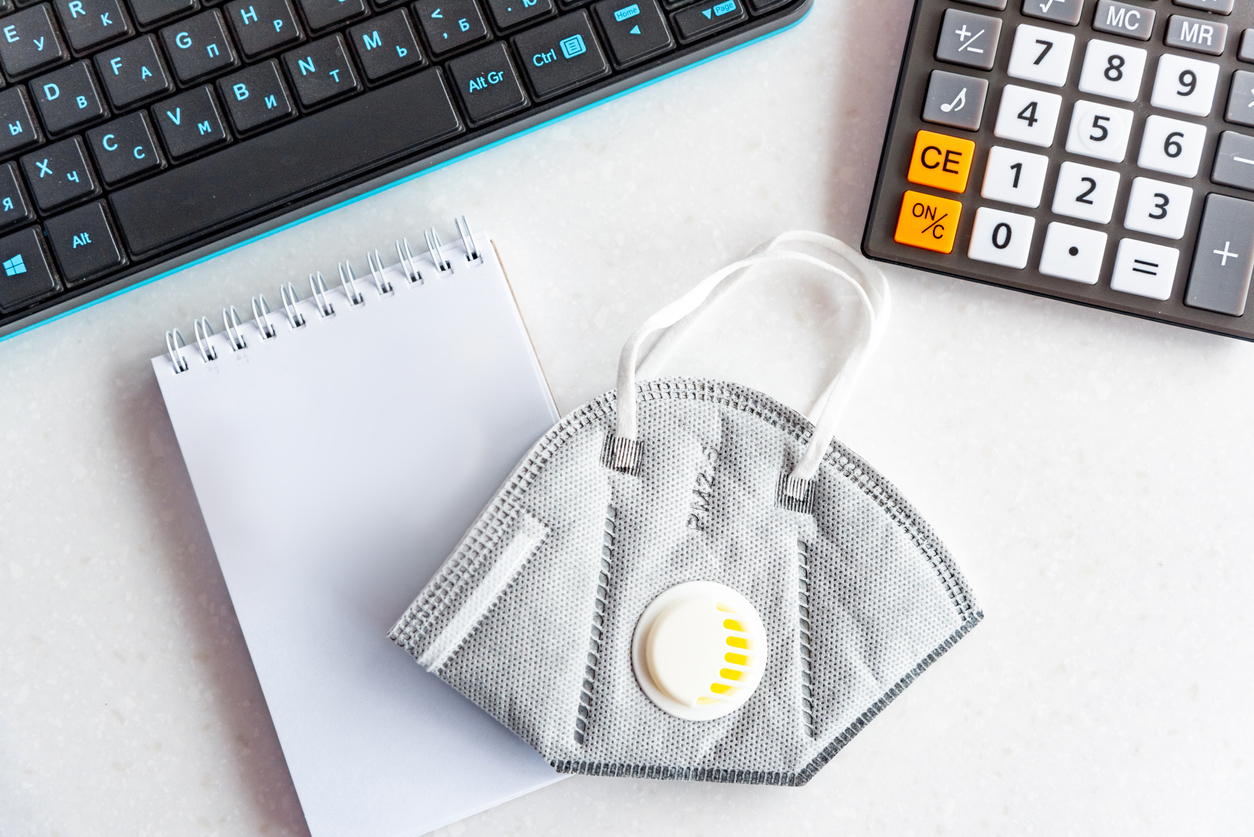 What overtime is due in California?
Overtime is paid based on the employee’s “regular rate” of pay.

First and foremost, an employer must calculate the regular rate correctly.

Overtime itself is a premium of either 50% or 100% of an employees regular rate.
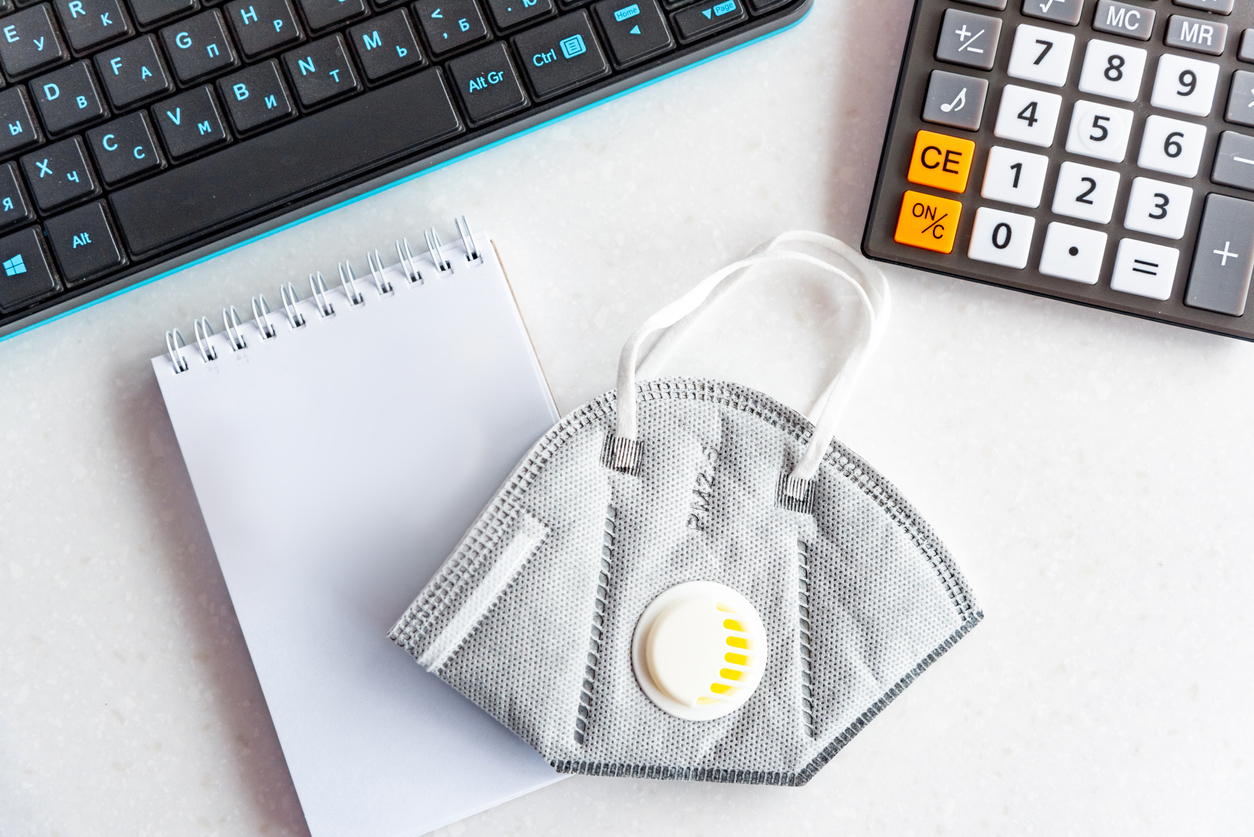 Meal and Rest Period PremiumsFerra v. Loews Hollywood (July 15, 2021)
(b) An employer shall not require an employee to work during a meal or rest or recovery period mandated pursuant to an applicable statute, or applicable regulation, standard, or order of the Industrial Welfare Commission, the Occupational Safety and Health Standards Board, or the Division of Occupational Safety and Health.
(c) If an employer fails to provide an employee a meal or rest or recovery period in accordance with a state law, including, but not limited to, an applicable statute or applicable regulation, standard, or order of the Industrial Welfare Commission, the Occupational Safety and Health Standards Board, or the Division of Occupational Safety and Health, the employer shall pay the employee one additional hour of pay at the employee's regular rate of compensation for each workday that the meal or rest or recovery period is not provided.
(Labor Code section 226.7(b)(c)).
Meal and Rest Period PremiumsFerra v. Loews Hollywood (July 15, 2021)
ISSUE: Meal Period Compliance / Penalty
(a) An employer shall not employ an employee for a work period of more than five hours per day without providing the employee with a meal period of not less than 30 minutes, except that if the total work period per day of the employee is no more than six hours, the meal period may be waived by mutual consent of both the employer and employee.  An employer shall not employ an employee for a work period of more than 10 hours per day without providing the employee with a second meal period of not less than 30 minutes, except that if the total hours worked is no more than 12 hours, the second meal period may be waived by mutual consent of the employer and the employee only if the first meal period was not waived.
Meal and Rest Period PremiumsFerra v. Loews Hollywood (July 15, 2021)
ISSUE: Meal Period Compliance / Penalty
Timing:  First meal period must commence by (before) the end of the 5th hour of work.  Second meal period must commence by (before) the end of the 10th hour of work.
Skipped (Missed): Time card shows no record of a meal period.  The issue is whether meal period was taken at all (may be employee record-keeping error).
Short:  Meal period was not 30 minutes of uninterrupted time.
On-Duty:  All or part of the meal period was on-duty, and there is no valid on-duty meal period agreement.
Meal and Rest Period PremiumsFerra v. Loews Hollywood (July 15, 2021)
ISSUE: Meal Period Compliance / Penalty
To satisfy its obligation to provide a meal period, an employer must actually relieve employees of all duty, relinquish control over their activities, permit them a reasonable opportunity to take an uninterrupted 30-minute break (in which they are free to come and go as they please), and must not impede or discourage employees from taking their meal period.  
Employers may not undermine a formal policy of providing meal periods by pressuring employees to perform their duties in ways that omit breaks (e.g., enforcing a scheduling policy that makes taking breaks extremely difficult).  
See Brinker Restaurant Corp. v. Superior Court (2012) 53 Cal.4th 1004.
Meal and Rest Period PremiumsFerra v. Loews Hollywood (July 15, 2021)
ISSUE: Meal Period Compliance / Penalty
The existence of a timecard deviation does not establish a meal period violation if the deviation was caused by the employee and not by the employer; otherwise, employees would be motivated to record deviations in order to demand a one-hour premium.  Brinker Restaurant Corp. v. Superior Court (2012) 53 Cal.4th 1004.
However, the existence of a timecard deviation shifts the burden to the employer to prove that the employee was responsible, and if so, a premium need not be paid. Donohue v. AMN Services, LLC (California Supreme Court, Feb. 25, 2021).
Rest Period Regulations(Not directly at issue in Ferra)
12. Rest Periods
(A) Every employer shall authorize and permit all employees to take rest periods, which insofar as practicable shall be in the middle of each work period. The authorized rest period time shall be based on the total hours worked daily at the rate of ten (10) minutes net rest time per four (4) hours or major fraction thereof. However, a rest period need not be authorized for employees whose total daily work time is less than three and one-half (3 1/2) hours. Authorized rest period time shall be counted as hours worked for which there shall be no deduction from wages.
(B) If an employer fails to provide an employee a rest period in accordance with the applicable provisions of this order, the employer shall pay the employee one (1) hour of pay at the employee's regular rate of compensation for each work day that the rest period is not provided.

(8 Cal.Code of Regs, section 11070(12)).
Recovery Period Regulations(Not directly at issue in Ferra)
The California Occupational Safety and Health Standards Board adopted Section 3395 of the California OSHA regulations, provides, among other things, that employees must be allowed and encouraged to take a preventative cool-down rest in the shade when they feel the need to do so to protect themselves from overheating. 
The access to shade must be permitted at all times. An individual employee who takes a preventative cool-down rest must be monitored and asked if he or she is experiencing symptoms of heat illness.  The employee must be encouraged to remain in the shade must not be ordered back to work “until any signs or symptoms of heat illness have abated, but in no event less than 5 minutes in addition to the time needed to access the shade.”
Recovery Period Regulations(Not directly at issue in Ferra)
If the temperature in the work area exceeds 80 degrees Fahrenheit, the employer must provide access to a shaded area throughout the workday. Even if the temperature is below 80 degrees Fahrenheit, employers must either provide shade as described above or “provide timely access to shade upon an employee’s request.”
Recovery Period Regulations(Not directly at issue in Ferra)
Under Labor Code section 226.7, as amended, employees who are not provided with a recovery period in accordance with the OSHA regulations are entitled to a one-hour premium at their regular rate for each day such recovery period is not provided.
Meal and Rest Period PremiumsFerra v. Loews Hollywood Hotel (July 15, 2021)
In paying premiums, employers debated the meaning of “regular rate of compensation,” some suggesting that merely paying an employee’s hourly rate, without including incentives, was what Section 226.7 actually meant by the phrase. One appellate court in California agreed with that interpretation.  
Ferra v. Loews Hollywood Hotel, LLC (2019) 40 Cal.App.5th 1239, 1246 (Ferra).
Meal and Rest Period PremiumsFerra v. Loews Hollywood Hotel (July 15, 2021)
In Ferra, Loews Hollywood Hotel paid a bartender (Ferra) hourly wages as well as quarterly “nondiscretionary incentive payments,” defined as “payments for an employee’s work that are owed “pursuant to [a] prior contract, agreement, or promise,” not “determined at the sole discretion of the employer.” 
PRACTICE:  If Ferra’s time record indicated she did not have a meal period, Loews automatically paid the employee an hour of pay at only the employee’s base hourly rate without factoring any remotely calculated quarterly incentive payments into that hourly rate.
Meal and Rest Period PremiumsFerra v. Loews Hollywood Hotel (July 15, 2021)
HOLDING:  The Court overruled the appellate court and found no evidence that “regular rate of compensation” means hourly wages only, but rather, ruled that the phrase meant the regular rate used in calculating overtime compensation, which has been defined by law.
Meal and Rest Period PremiumsFerra v. Loews Hollywood Hotel (July 15, 2021)
HOLDING:  
For workers paid a guaranteed hourly rate plus an incentive bonus or piecework earnings for efficient performance, the “regular rate” is “greater . . . than the minimum base rate.”  Where “such bonuses are a normal and regular part of the worker’s income,” they are part of the regular rate.
Meal and Rest Period PremiumsFerra v. Loews Hollywood Hotel (July 15, 2021)
HOLDING:  
Further, even if the incentive bonuses are often not determined or paid until weeks or even months after regular pay-days, the employer is not thereby excused from making the proper computation and payment.
The law requires only that the employees receive a 50% premium (or 100% premium for double time) as soon as convenient or practicable under the circumstances.
Meal and Rest Period PremiumsFerra v. Loews Hollywood Hotel (July 15, 2021)
It follows that the regular rate must be calculated correctly or the one-hour premium may not be paid correctly, initially or as supplemented later for remotely paid bonuses.
California law has special rules for calculating the regular rate for employees paid flat sum bonuses and non-exempt salaries.
The one-hour premium for meal-rest-recovery period violations is due even if no overtime is owed in the pay period when the violation occurs.
Regular Rate Calculation:
The FLSA Regular Rate:  regular rate for non-discretionary bonuses is typically calculated by dividing the bonus earned by all hours worked over the performance period, then paying overtime as 50% of that regular rate and double time as 100% of that rate.
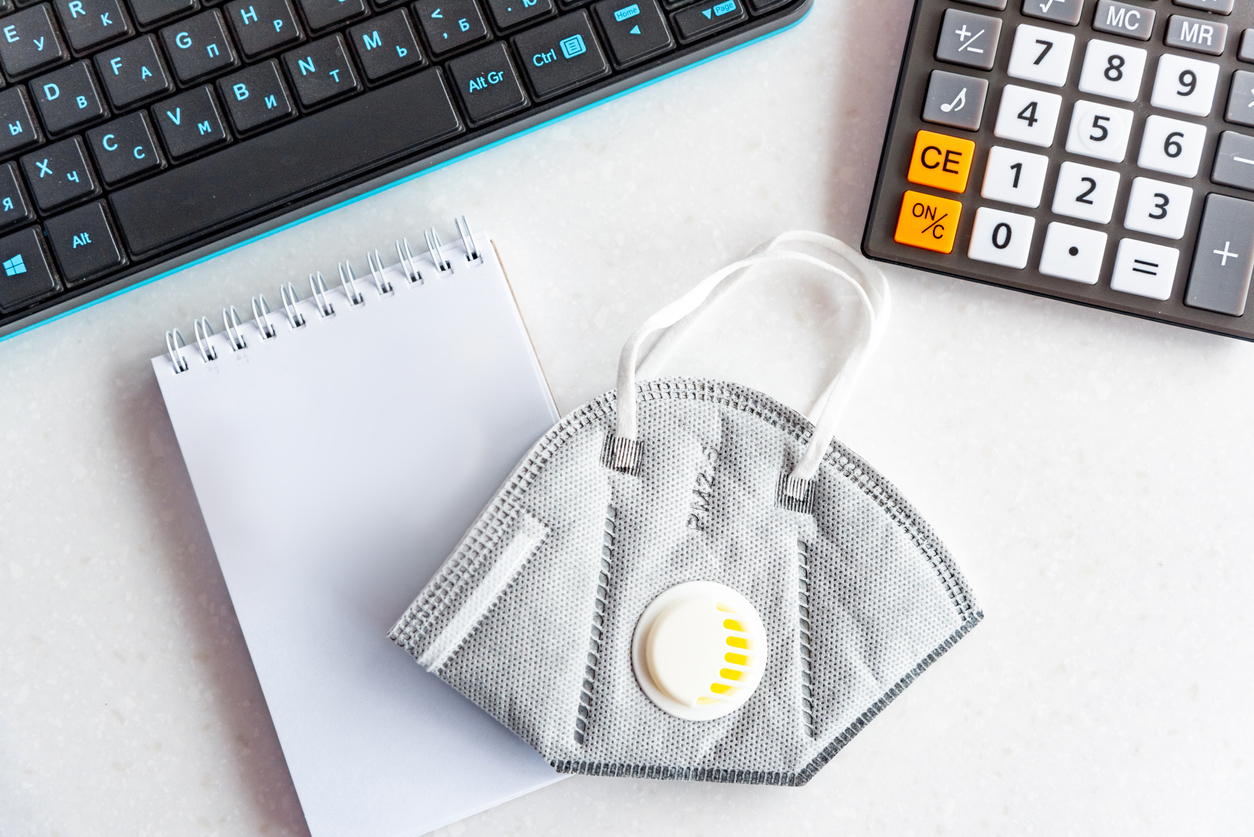 Regular Rate Calculation:
However, if more than one work week is involved in earning the bonus, there are two methods for calculating the regular rate:
(1) If the bonus cannot be allocated among the workweeks in proportion to the amount of the bonus the employee actually earned each week, the employer may assume that the employee earned an equal bonus amount each week of the period; or 
(2) if there are circumstances would which make it inappropriate to assume equal bonus earnings for each workweek (such as production bonuses where unequal amounts are earned each week), it may be “reasonable and equitable” to assume that the employee earned the same amount of bonus each hour of the pay period.  29 CFR § 778.209(a-b).
Regular Rate Calculation: Flat Sum Bonuses:
California already treated salaried non-exempt employees different than federal law (/40).  The decision, Alvarado v. Dart Container Corp. (4 Cal.5th 542 - 2018), created a new formula for flat-sum bonuses (influenced by DLSE guidance).  
Analogizing to  the treatment of non-exempt salaries in California, the Court reasoned that flat-Sum Bonuses are not by their nature production driven, i.e., capable of increasing roughly as a function of hours worked including overtime:

Merit Bonuses
“Show Up Bonuses”
Seniority Bonuses
Customer Service Bonus
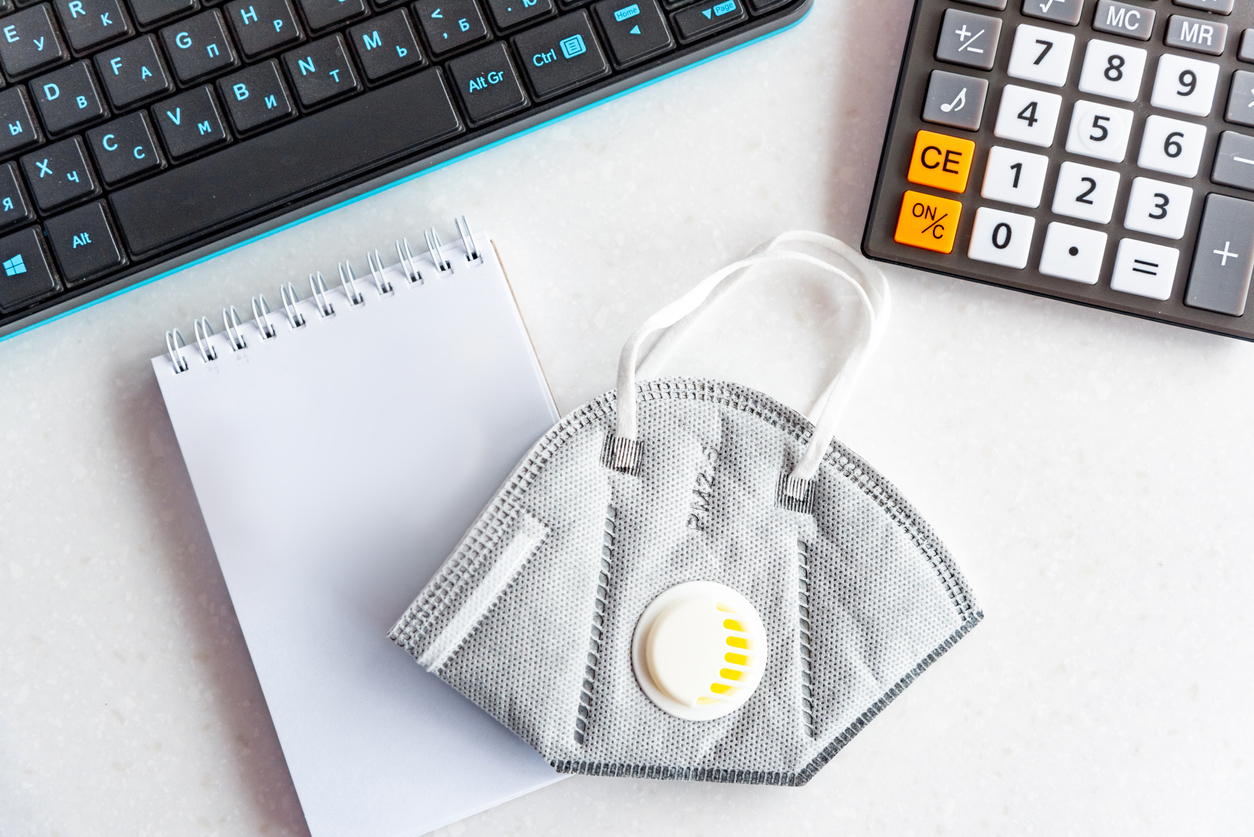 Regular Rate Calculation: Flat Sum Bonuses:
The principle underlying the ruling:
When a flat bonus value is paid for reasons other than production, payable even if the employee works no overtime at all during the relevant pay period, the bonus is properly treated as if it were fully earned by only the non-overtime hours in the pay period, and therefore only non-overtime hours should be considered when calculating the bonus's per-hour value.
Adaptation required to regular rate base in excel calculator: adding pay supplement lines to populate base.
Drafting Recommendation – avoid flat sum complications by converting flat sum bonuses to production bonuses (e.g., commission rate bumps)
Note:  Oman v. Delta Airlines analysis
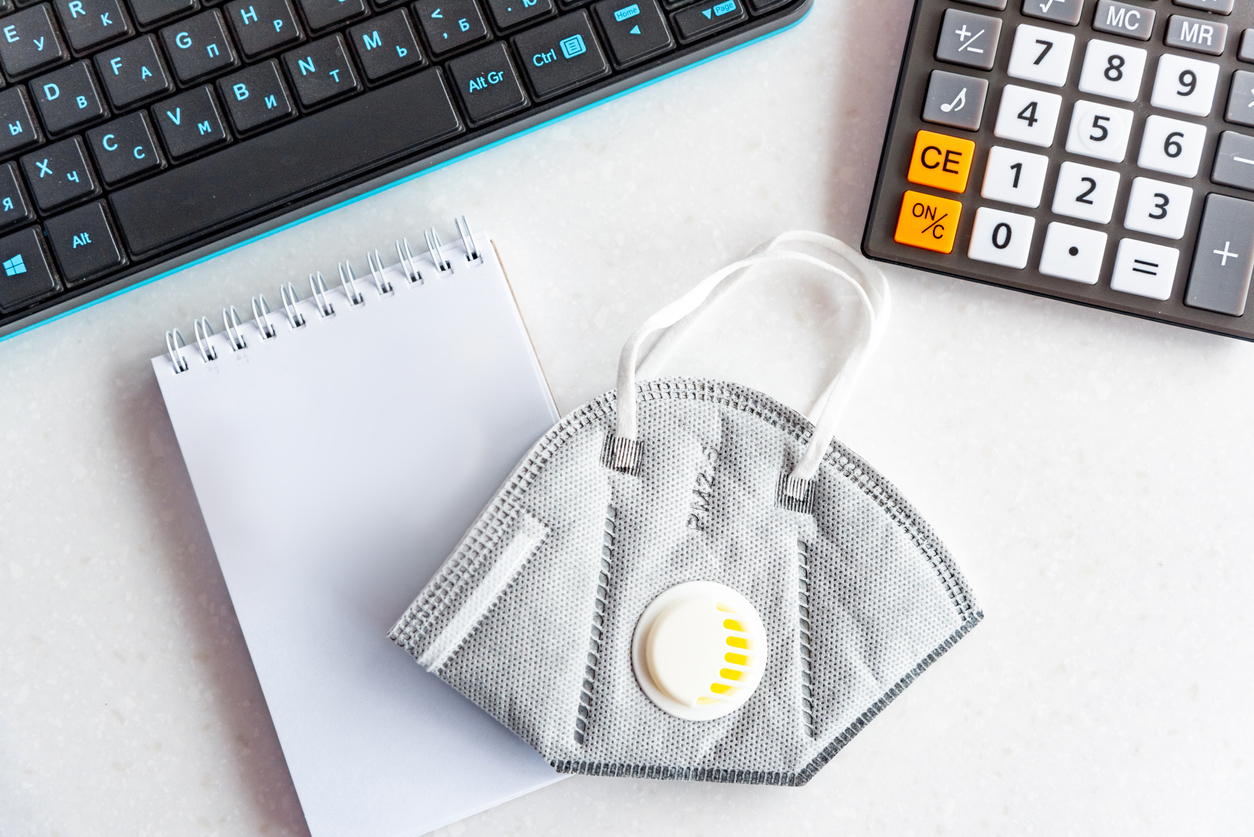 :Regular Rate Calculation: Flat Sum Bonuses:
Example:  If an employee earns $20 per hour and works 50 hours in a week ($1,000), plus a flat sum bonus of $200 for the week based on superb quality control performance, for a total of $1,200, the regular rate is $25 (not $24) per hour.
Incorrect formula: $1,200 / 50 hrs.
Correct two-step formula:
1. $1,000 / 50 hrs. = $20
2. $200 / 40 hrs. = $5
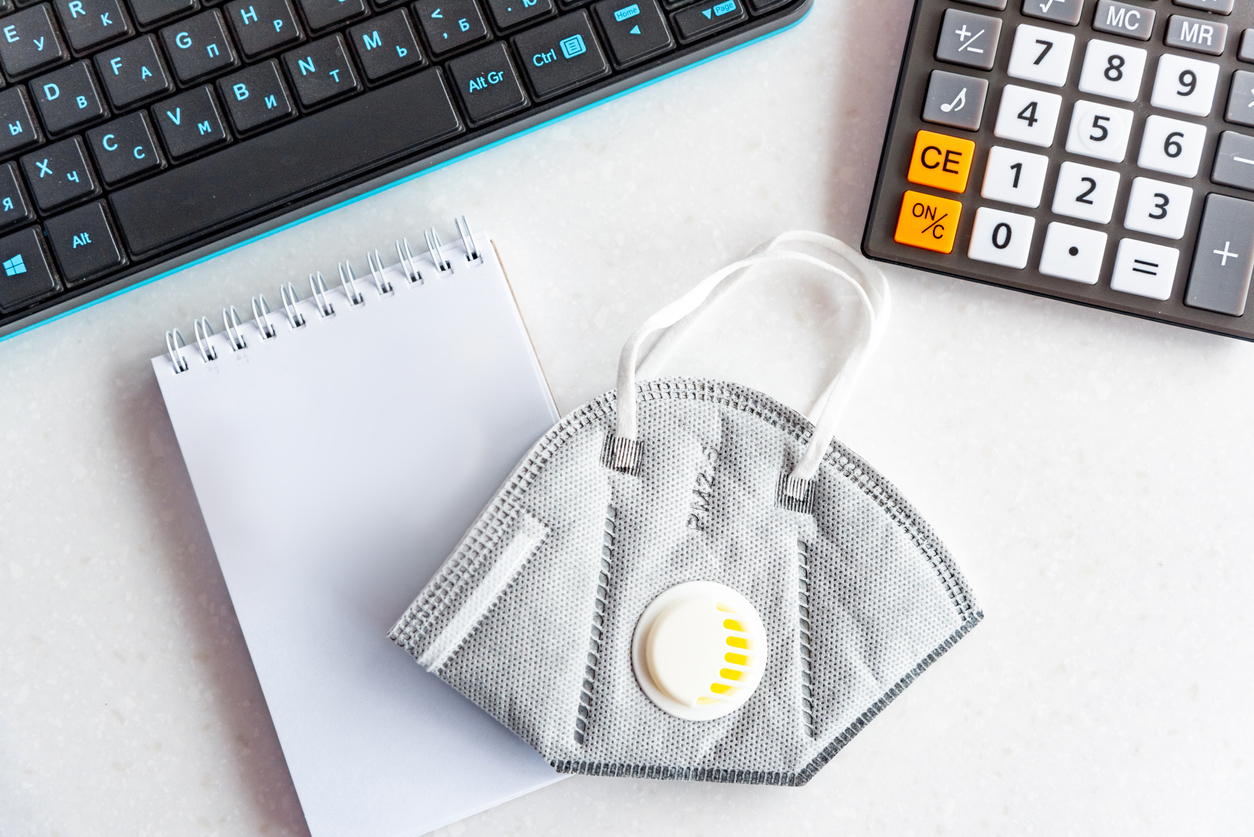 Regular Rate Calculation: Salaried Non-Exempt:
The regular rate for salaried non-exempt employees is calculated as 1/40th of the equivalent weekly salary.
Example: If non-exempt (or misclassified exempt) employee is paid a salary equivalent to $2,000 per week, then the regular rate is $50 per hour ($2,000 / 40 hours).
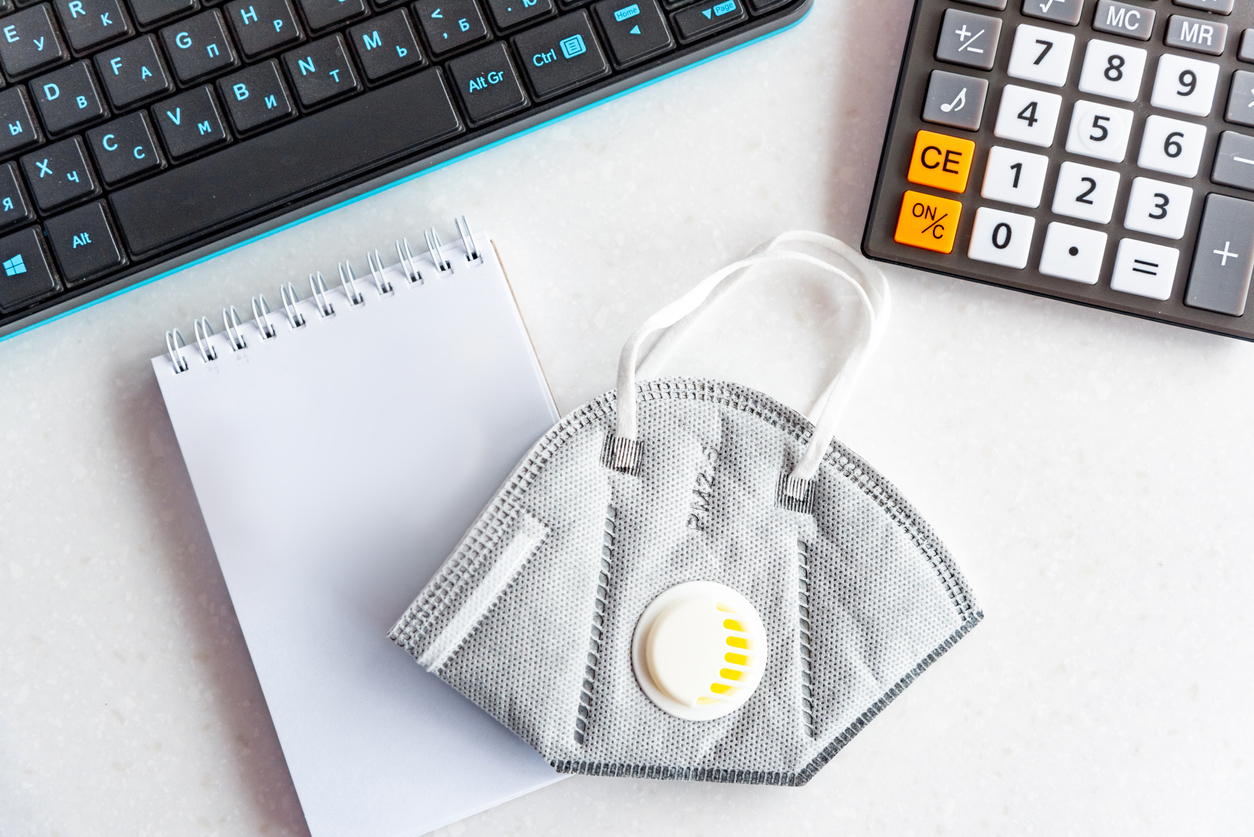 Regular Rate Errors = Liability for Meal-Rest Period Premium Calculation
Minimum Wage / Statutory Pay
(Overtime Calculation)
Underpayment of minimum wage will impact regular rate since additional minimum wages will increase regular rate.
Underpayment of minimum wage will impact regular rate because rest-recovery period pay for on-clock time will be corrected, which increases the regular rate.. 
If the meal premium is underpaid, the employer has violated Section 226.7.
Underpayment of minimum wages will impact regular rate because, once corrected, additional overtime wages will be due, too.
Underpayment of minimum wage impacting rest-recovery pay, when corrected, will result in additional overtime wages being due, too.
Regular Rate (and Premium) Calculation: Multiple Pay Elements
Facts
Calculation
Sandy Armbandy is paid every week and earned an hourly rate of $20 per hour and worked 50 hours including 10 hours of overtime (=$1,000).
She was required to work through one meal period and paid a $27.50 premium
Plus, she is paid a $250 commission for the week. 
Plus, she earned a flat sum bonus of $100 for a weekly quality award.   
Plus, she earned a monthly performance bonus of $1,750 (unit bonus) and worked 170 hours for the month, with 20 hours of overtime.
NOTE:  Monthly Unit Bonus for Number 1 monthly volume sales with top quality rating.
Known blended regular rate for the week ($27.50):
$1,000/50 = $20 per hour
$250/50 = $5.00 per hour
$100/40 non-overtime hours = $2.50
Overtime: $137.50 ($27.50 x 0.5 x 10)
Regular Rate for Monthly Bonus ($10.29)*
$10.29 ($1,750 / 170) - In addition to her $27.50 meal premium, Sandy is entitled to a supplemental meal premium of $10.29, and overtime of $102.90 ($10.29 x 0.5 x 20).
*NOTE: Monthly incentive also may warrant supplemental meal premium, sick pay, and rest period pay (if employee were paid by piece rate)
The Regular Rate has always been complicated
Ferra did not change the rules for the regular-rate calculation use for overtime pay, but only made clear that the meal-rest-recovery period calculation is one hour at the regulate rate that is used for overtime calculations.
The regular-rate calculation has always been potentially complicated (especially with many pay elements), although the burden was increased recently with the flat-sum bonus exception.
Employers nonetheless may desire to revise their pay systems so that the regular rate calculation is more simple (less elements).
Employers may desire to revise their pay systems so that the regular rate calculation is not delayed (no periodic bonuses beyond pay period.
The Regular Rate has always been complicated
However, employers should first recognize that making a compensation system more simple may defeat other goals, such as sustained performance over multiple pay periods and other achievements that do not have a short performance span.
Employers should be familiar, in any event, with the rules that apply to periodic compensation and grace periods.
Although compensation errors should be corrected immediately, legal counsel should be consulted before making any significant changes to an employee’s pay structure.
Determining Structure Within Pay Cycles
Payment Deadline and Grace Periods:
(LC section 204)
Default Semi-Monthly
1 – 15 (26th) (= 11 days)
16 – end of month (10th of following month) (= 10 days)
Other: 
weekly, biweekly, non-standard semi-monthly = 7 days
One pay-period grace for non-scheduled overtime and semi-monthly rest-recovery period pay.
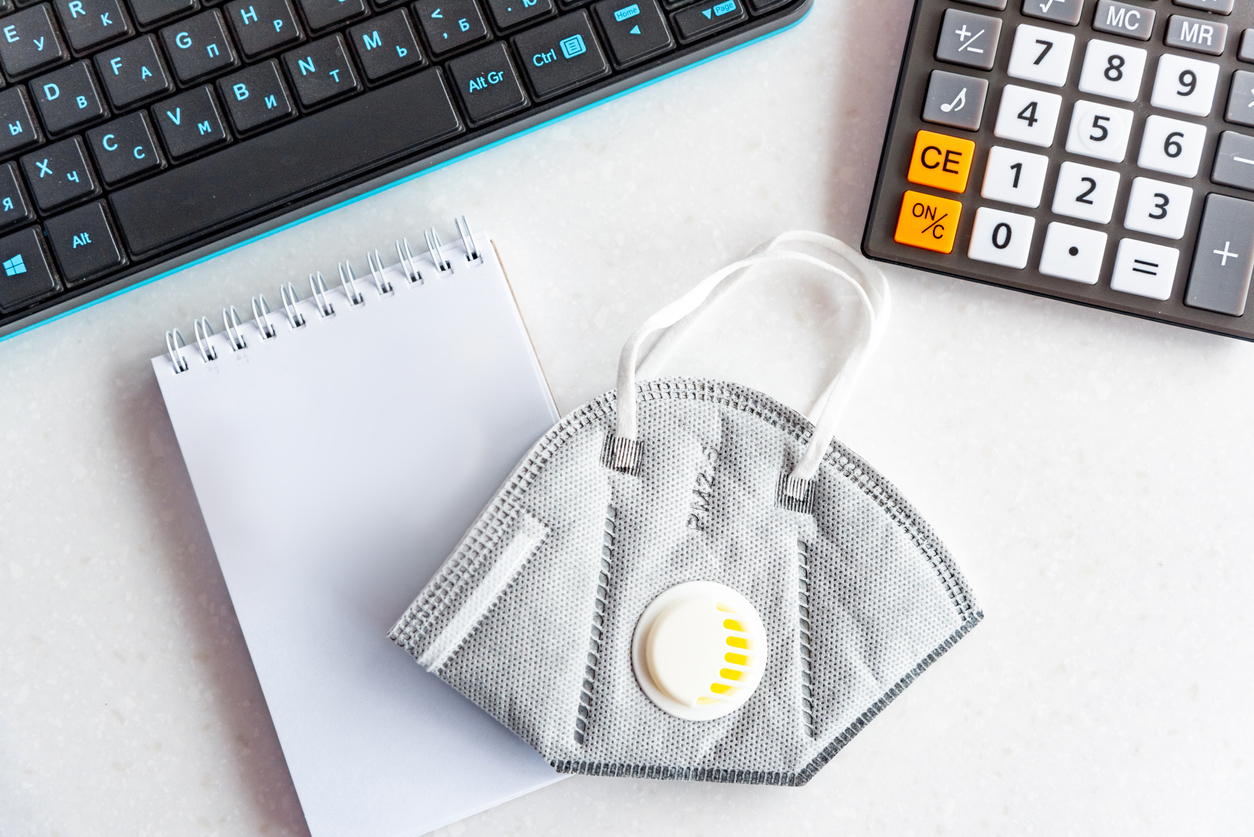 Determining Structure Within Pay Cycles
What does Labor Code Section 204 regulate?
Answer:
Frequency and the deadline for full payment 
Oman v. Delta Airlines (2020)

(Note:  Wrinkle on rounding cases?)
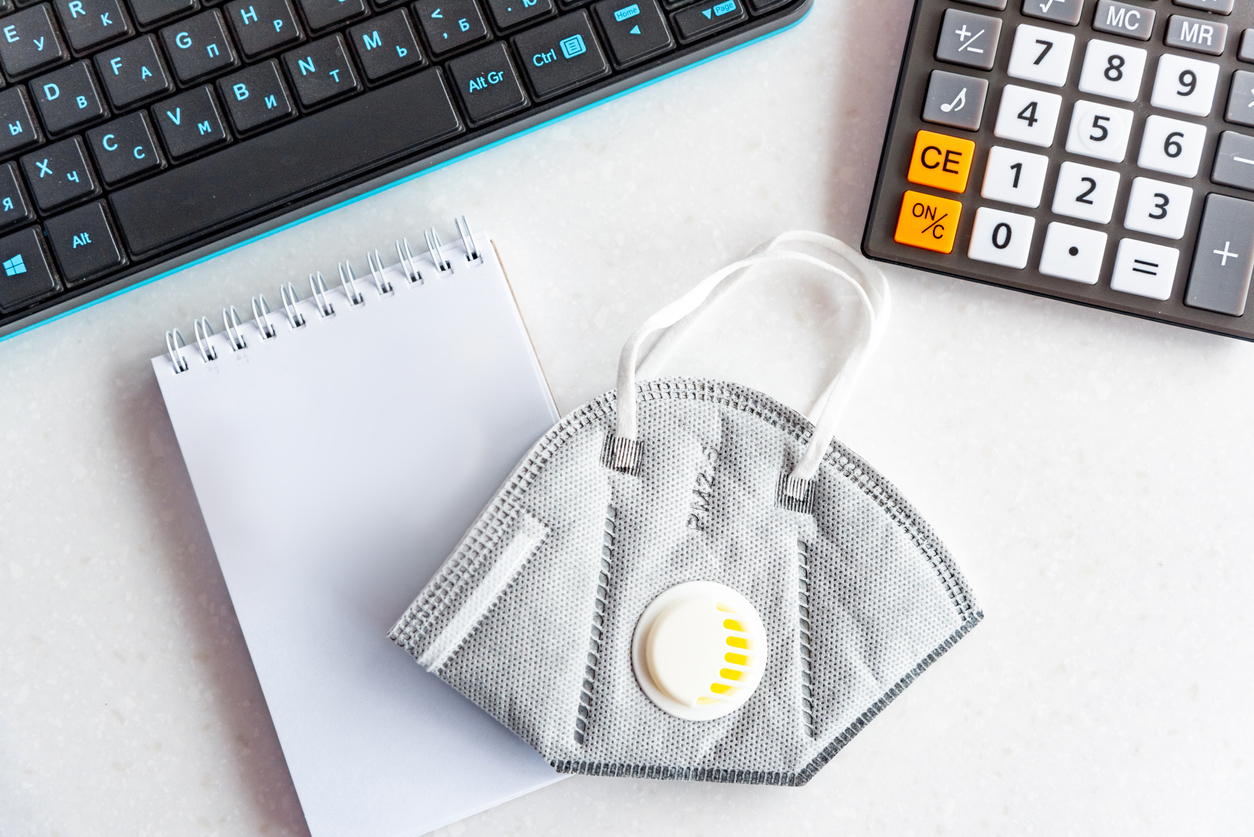 Determining Structure Within Pay Cycles
Pay frequency limits (LC section 204, et seq):

Commissions (LC section 204.1)
       Dealerships (Monthly - Draws)
        Other (Semi-Monthly)
2.    Bonuses, Piece Rates (Measurement Period)
       Caveat – Illegal Deferral
       Calculation Issues (LC 226.2)
Base Wages (Semi-Monthly)

Salary and Guarantees 
       (Up to Monthly, no later than 26th Current)

Note:  Behavioral: >Frequency = $$
          (Post Reinforcement Lapse on Incentives)
          PAGA penalties (weekly tension)
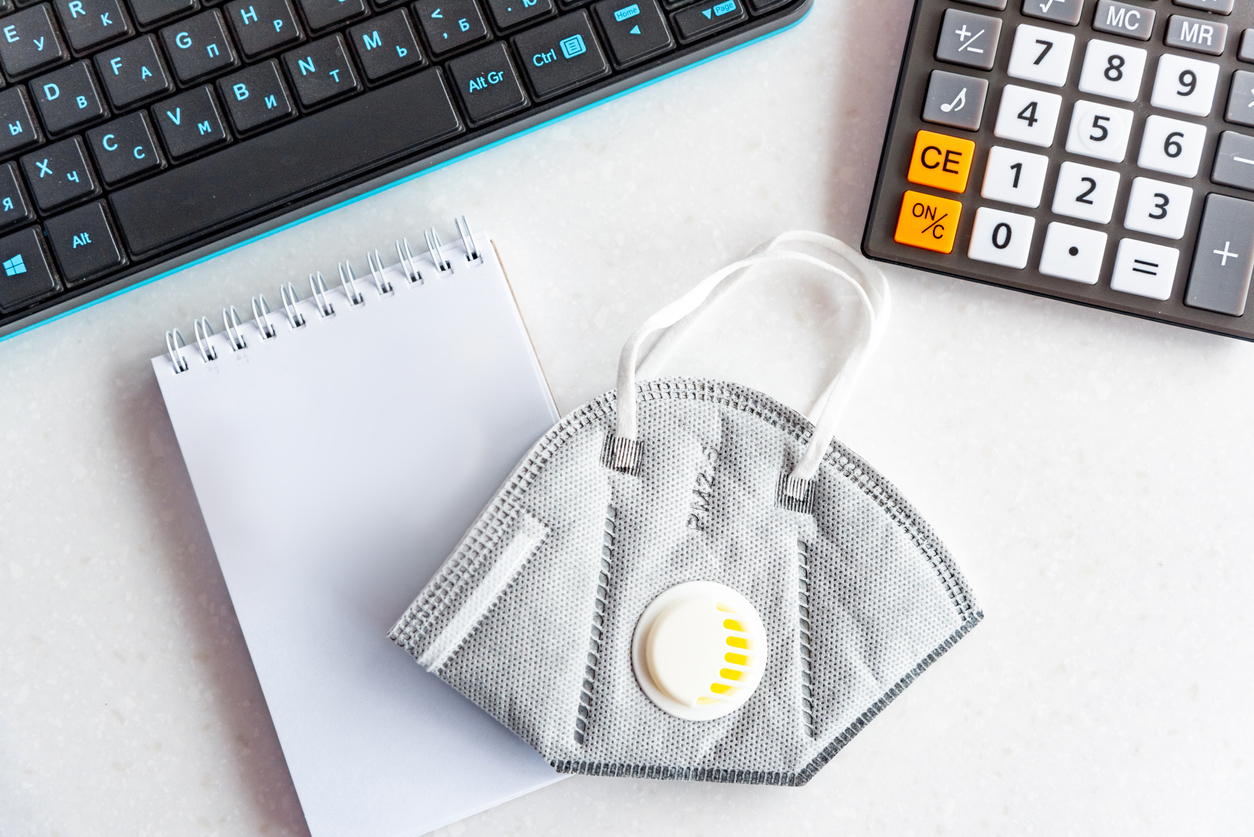 Use of Technology to facilitate regular-rate calculation.
Excel Pay Calculators:
Commissions and Bonuses
Qualification for Exemptions
Rest Period Compensation (may involve monthly supplements)
Flat sum bonuses – nuanced pay supplements
Locked versus tool option
Locked versus open fields
Disclaimers
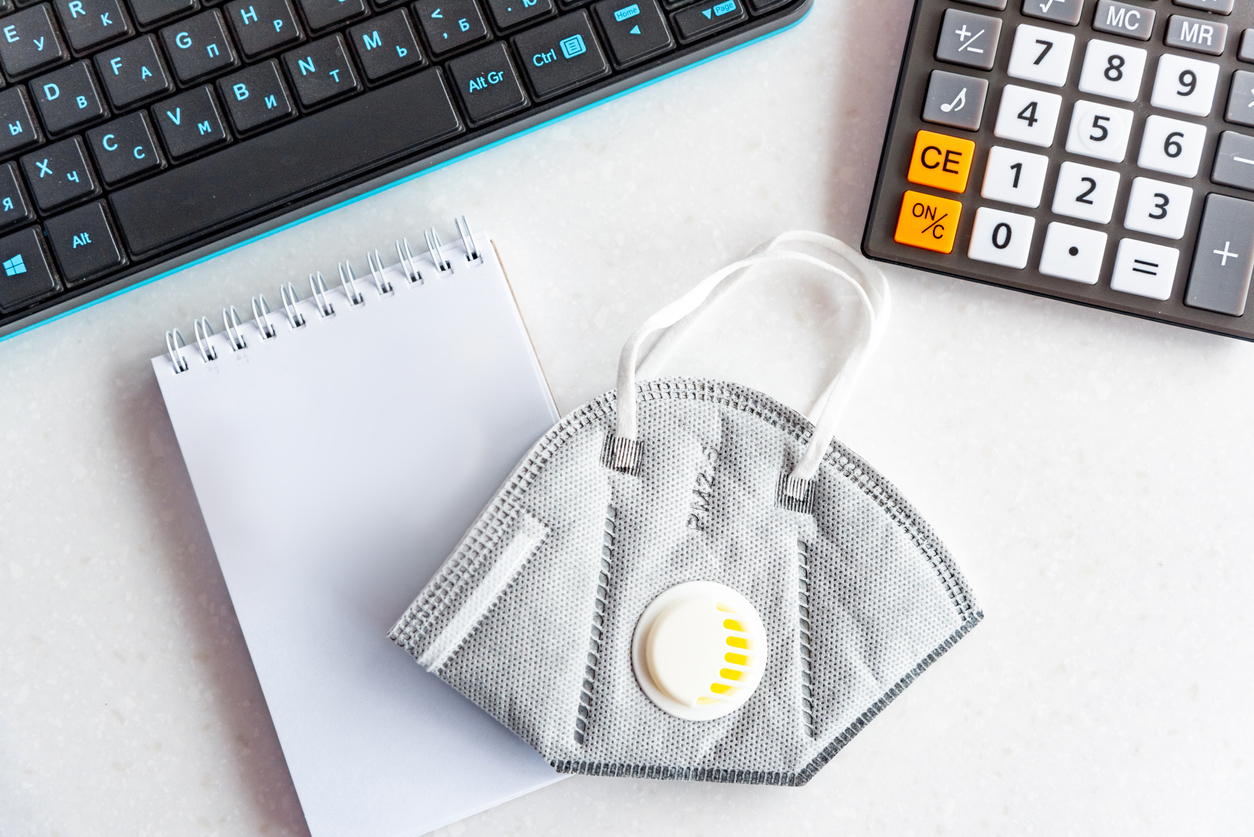 Use of Technology related to Regular-Rate Calculation
Excel Pay Calculators:
1. Benefits:
Great tool in employer planning and budgeting
Benefits to adjusting incentive pay rates or salary adjustments
Repeat business ensured
2. Risks:
Employer alteration and innovation
Easier to establish PAGA and Class claims
Disentangling from administration
Disclaimers
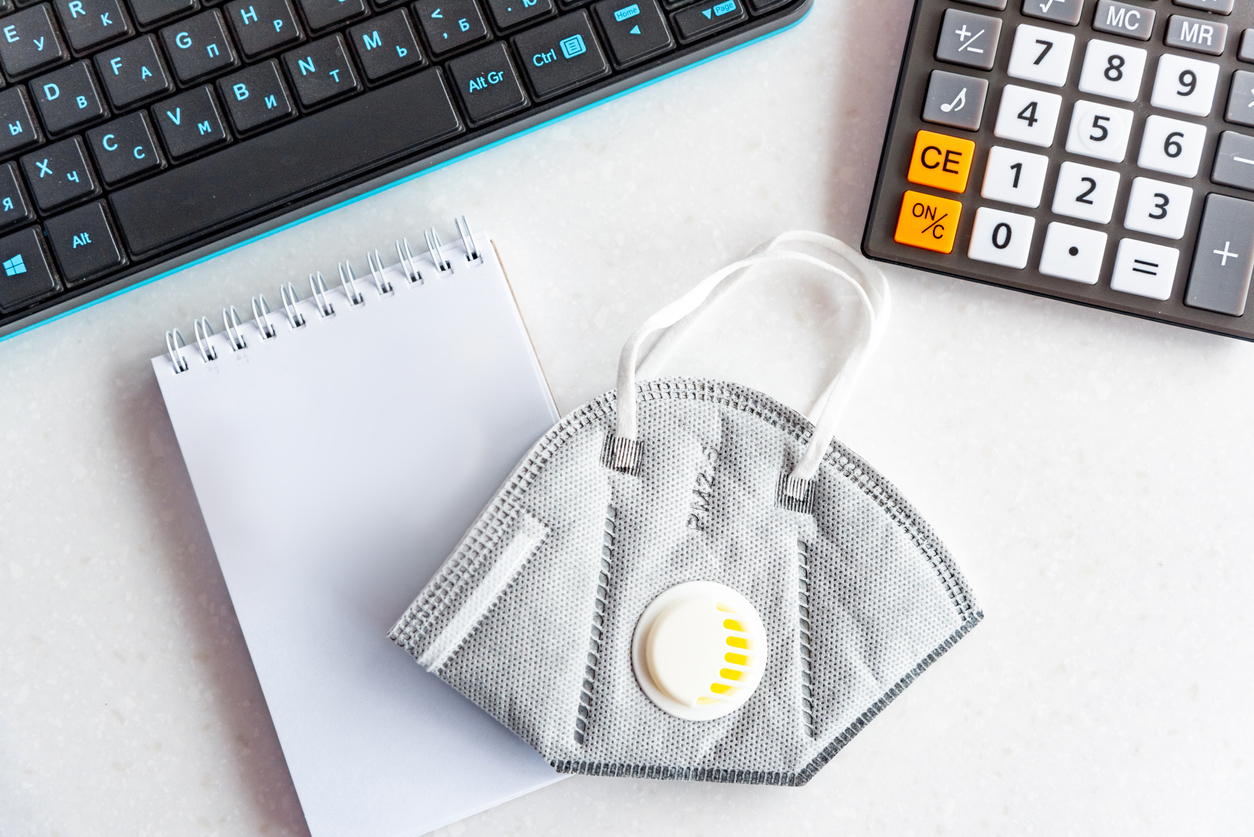 Legal Development implicating Regular Rate Calculation:Minimum Wage
Oman v. Delta Airlines (2020) 9 Cal.5th 762 
Whether an activity-based pay system satisfies the minimum wage laws requires the following analysis:
“For all hours worked, employees are entitled to the greater of (1) the amount guaranteed by contract for the specified task or period, or (2) the amount guaranteed by the minimum wage.”
“Whether a particular compensation scheme complies with these obligations may be thought of as involving two separate inquiries.
First, for each task or period covered by the contract, is the employee paid at or above the minimum wage?
Second, are there other tasks or periods not covered by the contract, but within the definition of hours worked, for which at least the minimum wage should have been paid?”
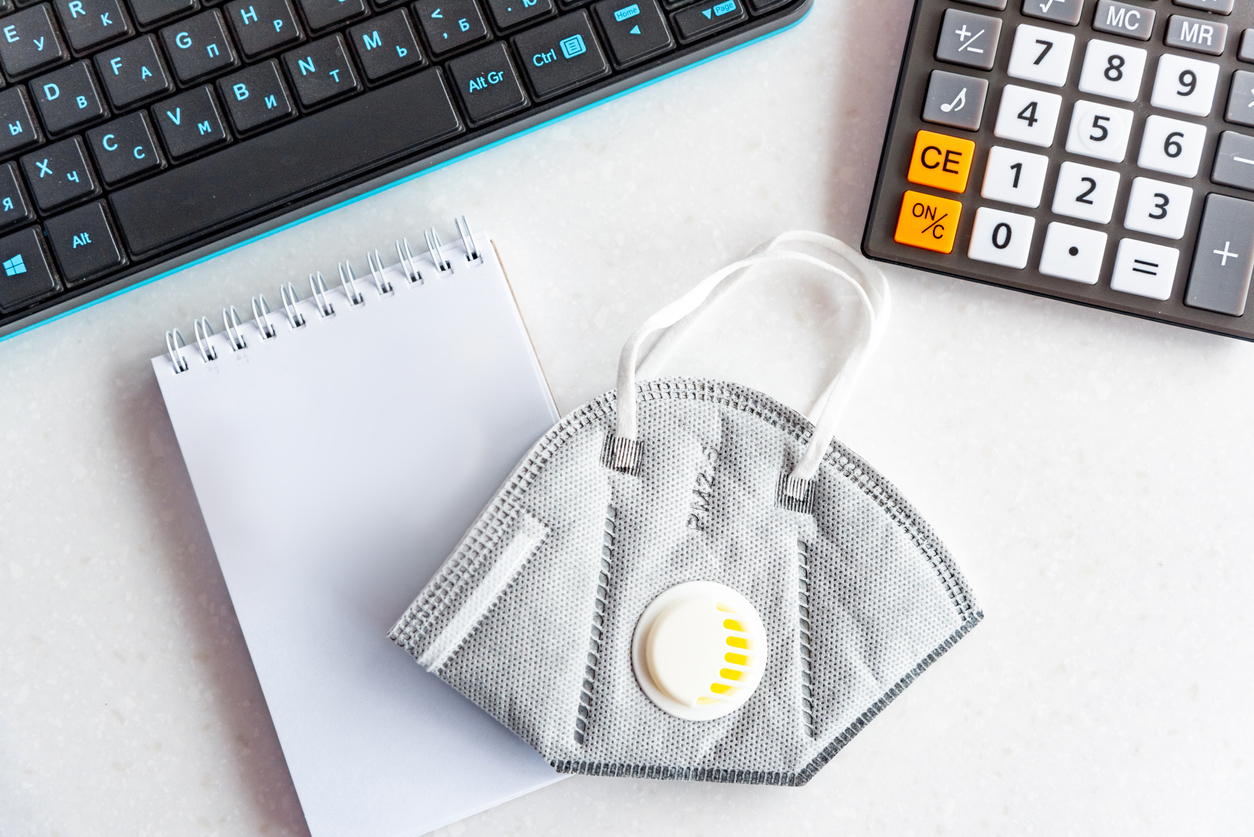 Legal Development implicating Regular Rate Calculation:Minimum Wage
Oman v. Delta Airlines
In summary:
Averaging Permitted for Covered Tasks or Periods.  In determining whether contractual compensation satisfies the minimum wage, it is “generally” permissible to divide the contract pay by all time spent on tasks or periods covered by the contract.
Unlawful Borrowing not Permitted. It is not permissible to deflate contractual pay above the minimum wage to pay for tasks which are either not compensated at all or undercompensated less than the applicable minimum wage.
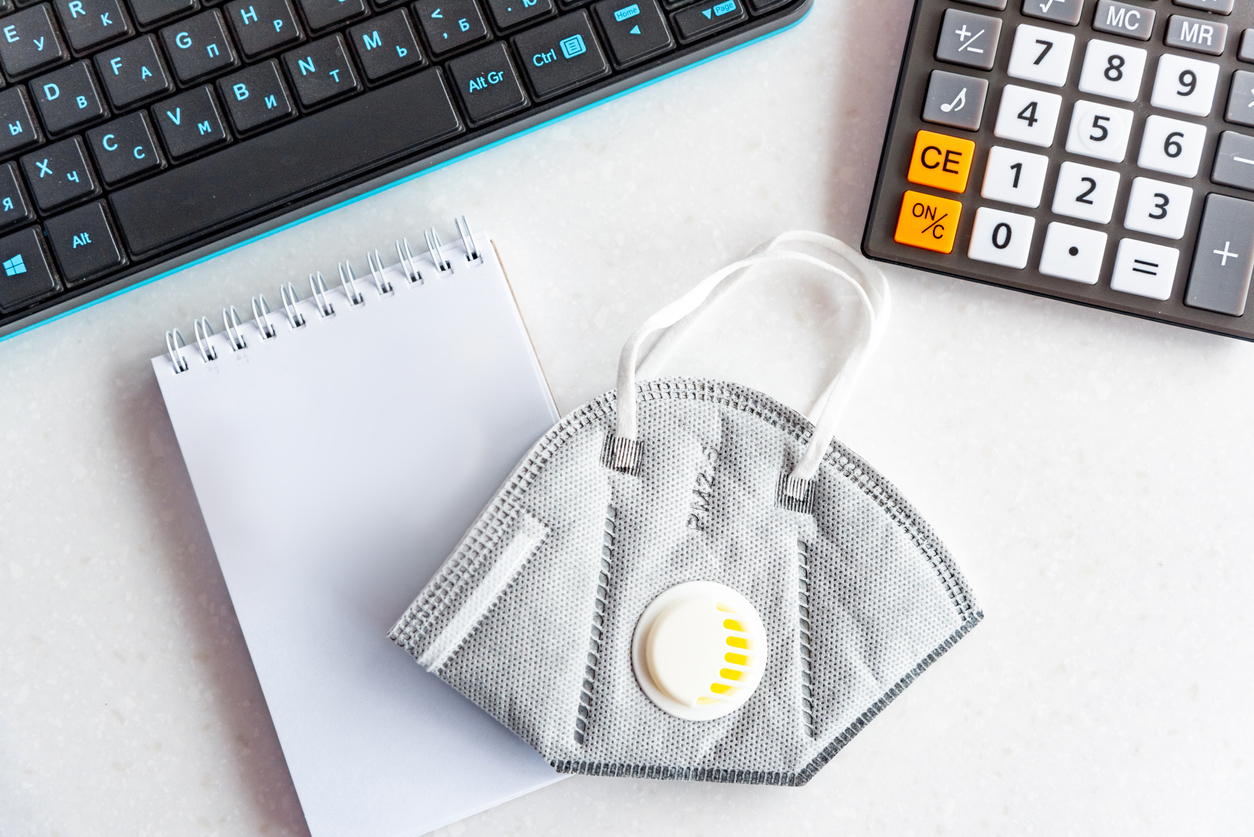 Pay Plan Methods Create Potentially ComplicatedRegular Rate Calculations
Pay Methodologies:
Fixed Hourly Rate
Multiple Fixed Hourly Rates (Blended Rates for overtime purposes)
Variable Hourly Rate (Prospective)
Variable Hourly Rate (Concurrent)
Non-Exempt Modified Piece Rate Only
Base Hourly Plus Fixed Piece Rate Element (Detached)
Base Hourly Plus Other Variable Production Bonus Element (Linked)
Base Hourly Plus Other Variable Production Bonus Element (Detached)
Non-Exempt Modified Commission Only
Base Hourly Plus Variable (e.g., Tiered) Commission Element
Base Hourly Plus Variable Bonus Element
Base Hourly Plus Mixed Incentive Elements
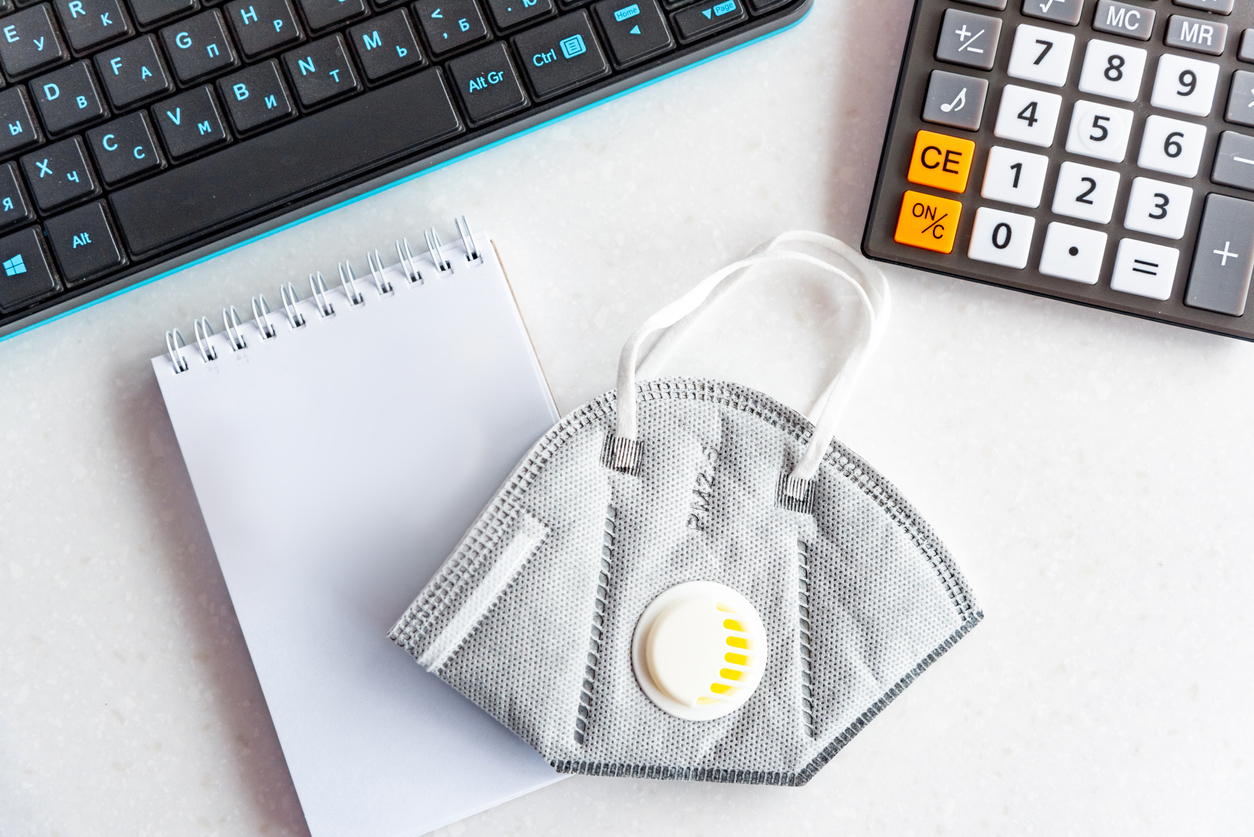 CONCLUSION
Calculation of the regular rate can be very complex, with many derivative compliance consequences and related landmines for violations and PAGA lawsuits.
Incorrect regular rate calculations can lead to government audits and lawsuits tied to meal, rest, and recovery period violations.
Employers should not forget to investigate meal-rest-recovery period violations to avoid having to pay meal period premiums.
Employers should conduct internal audits, among other things, to determine payroll issues related to meal-rest-recovery periods, minimum wage, and calculation of overtime.
Employers using incorrect procedures to calculate the regular rate or the meal-rest-recovery premium should seek legal counsel to address exposure and resolution.
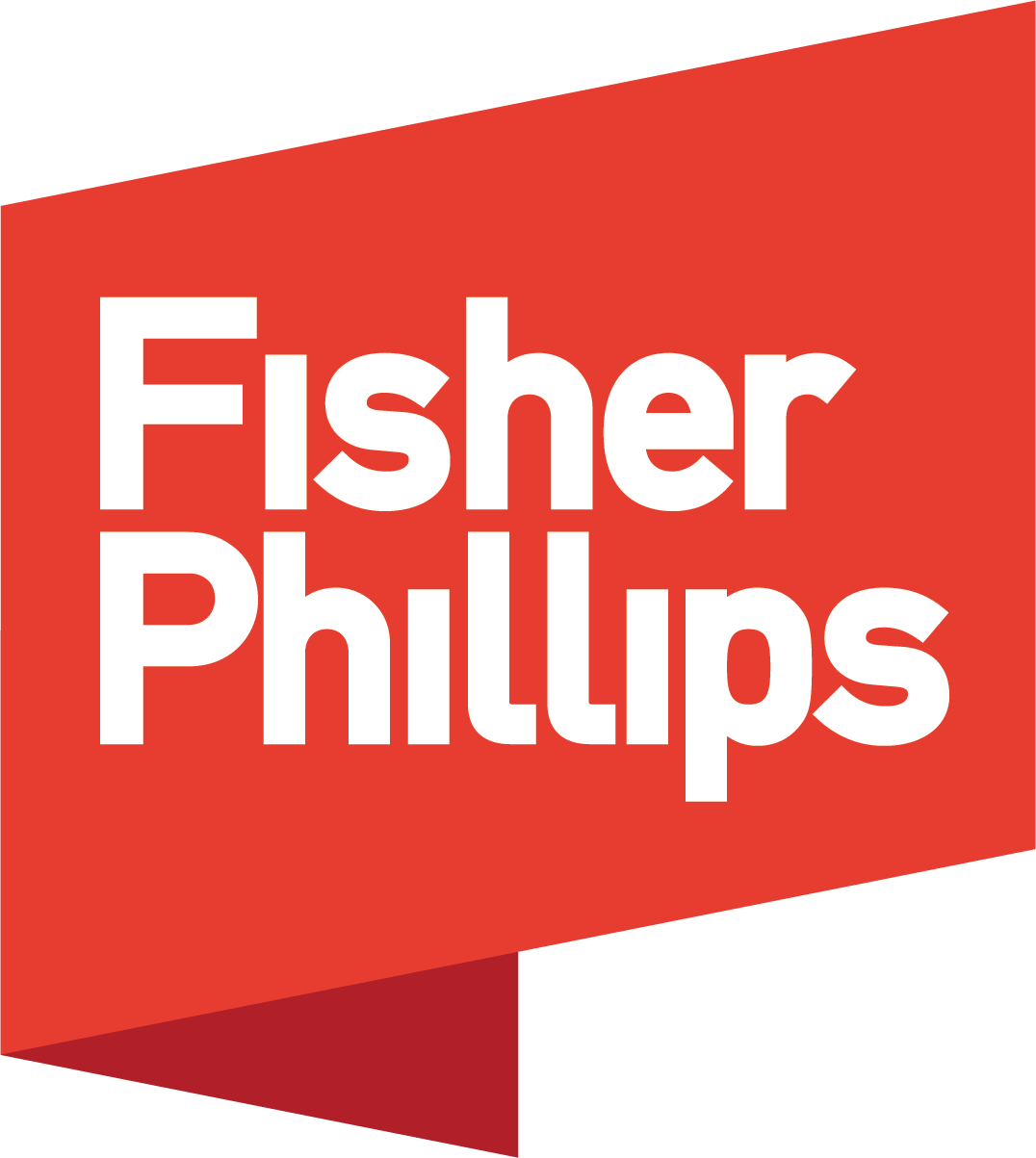 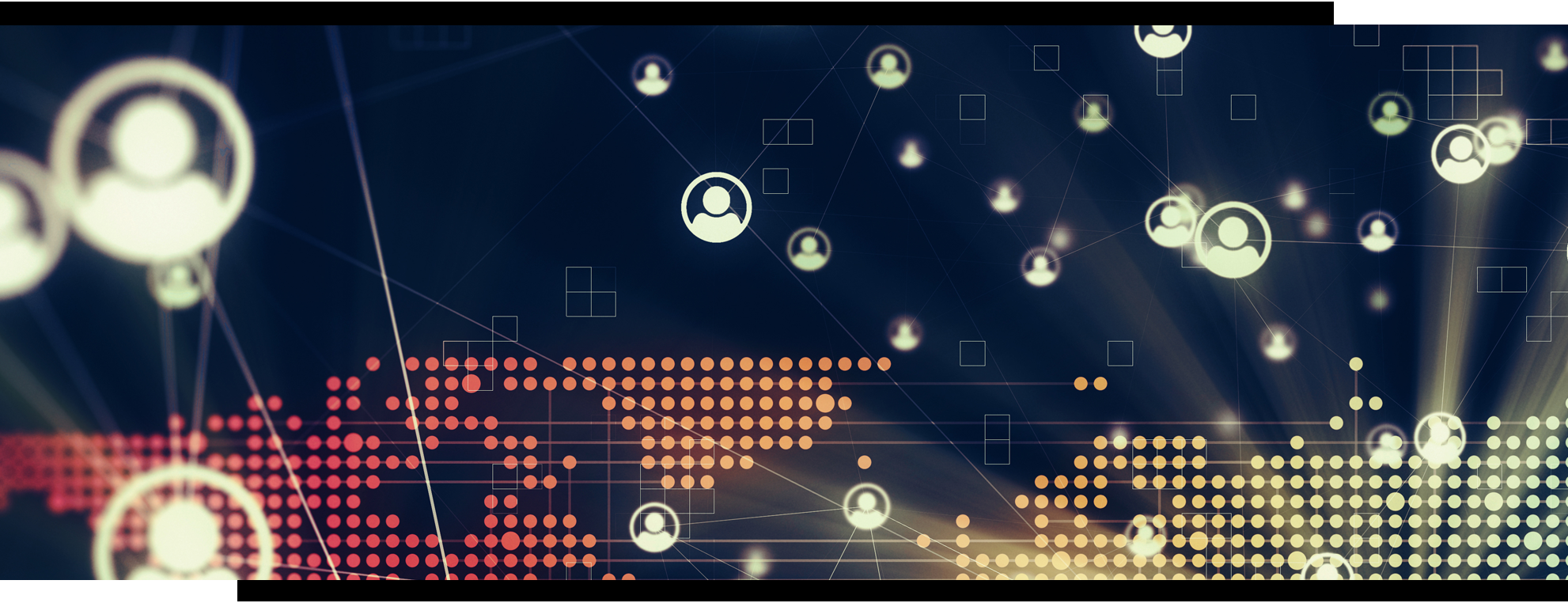 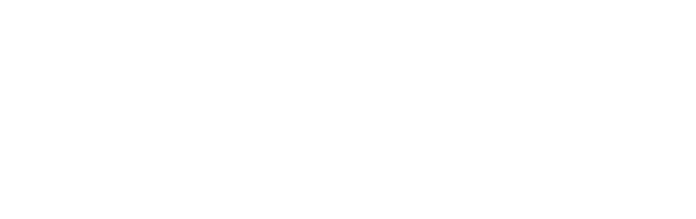 fisherphillips.com
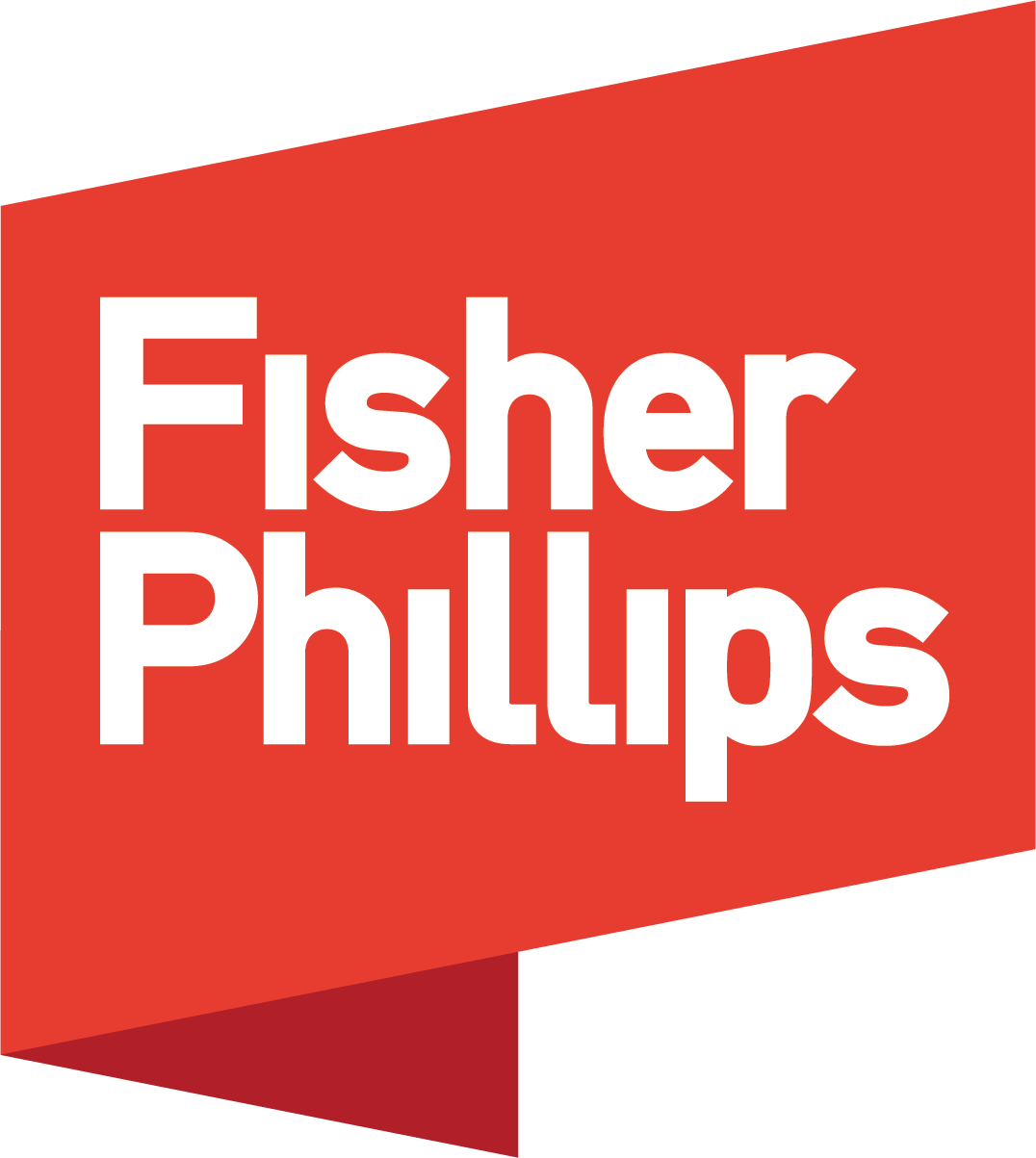 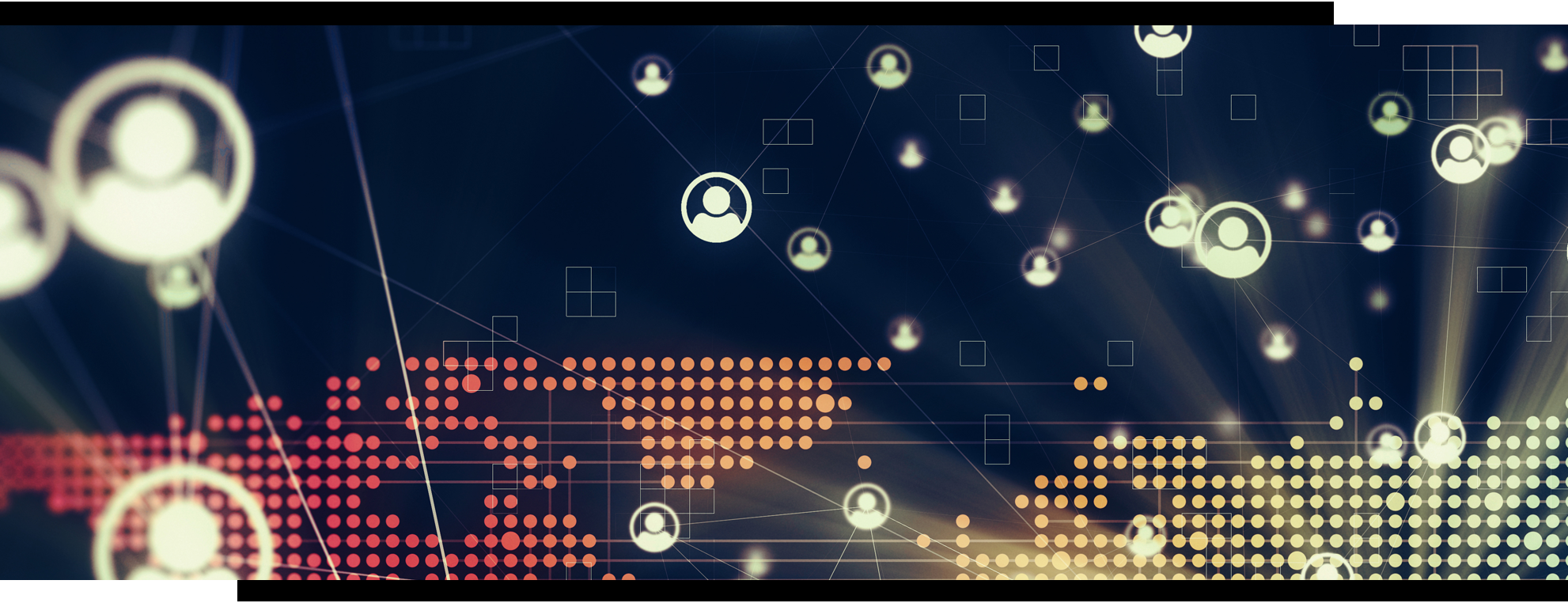 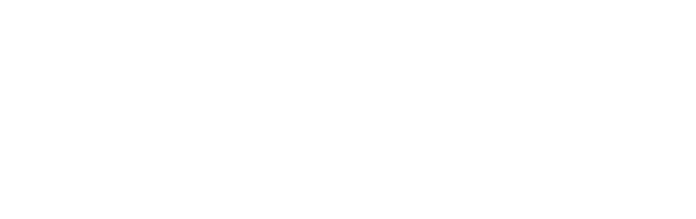 John K. Skousen
714-658-3776
jskousen@fisherphillips.com
Fisher Phillips LLP
Irvine-Dallas
fisherphillips.com